SULFIDY
Názvosloví anorganických sloučenin
Sulfidy
dvouprvkové sloučeniny síry s kovovým prvkem

Podstatné jméno:
 sulfid - záporné oxidační číslo –II
Přídavné jméno:
kladné oxidační číslo, které odpovídá zakončení přídavného jména (viz tabulka)

Jsou-li oxidační čísla obou atomů dělitelná dvěma – krátíme!
Pro tvorbu vzorců a názvů sulfidů platí stejná pravidla jako pro oxidy.
Tvorba vzorce z názvu
Název sulfidu                      Sulfid manganičitý
1. Napsat značky v obráceném pořadí
Mn  S
-II
IV
2. Určení oxidačních čísel prvků
Mn  S
3. Křížové pravidlo
hodnota oxidačního čísla se zapíše do kříže za značku prvku arabskou číslicí
Index 1 se ve vzorci nepíše.
Mn   S
2
4
Mn S
2
Tvorba názvu ze vzorce
Vzorec sulfidu
MnS
2
1. Určení oxidačních čísel pomocí křížového pravidla.
Mn  S
1
2
IV
-II
Mn   S
2. Určení podstatného jména
sulfid
3. Určení přídavného jména
manganičitý
sulfid manganičitý
Významné sulfidy
Sulfid olovnatý PbS
„galenit“
ruda pro výrobu olova
k výrobě akumulátorů
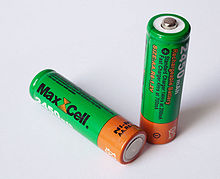 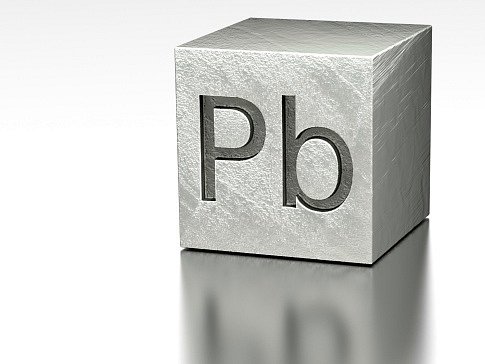 Sulfid zinečnatý ZnS
„sfalerit“
ruda pro výrobu zinku
výroba luminoforů (pohlcují záření a pak ho postupně vydávají)
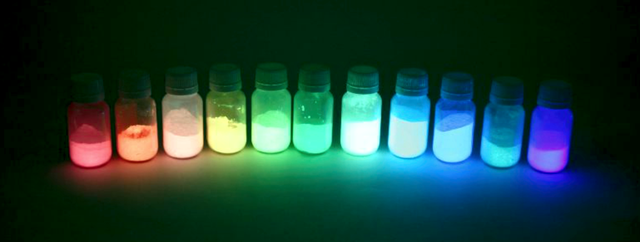 Pyrit
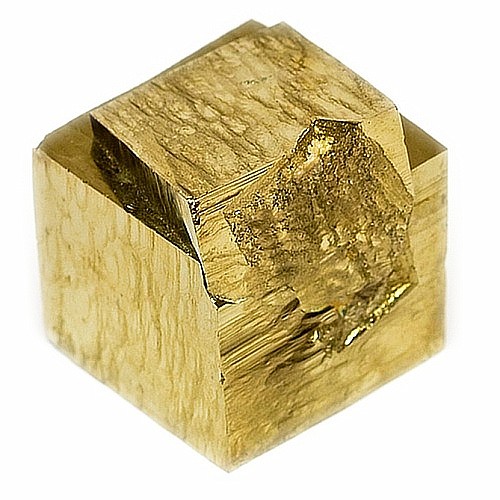 k výrobě železa
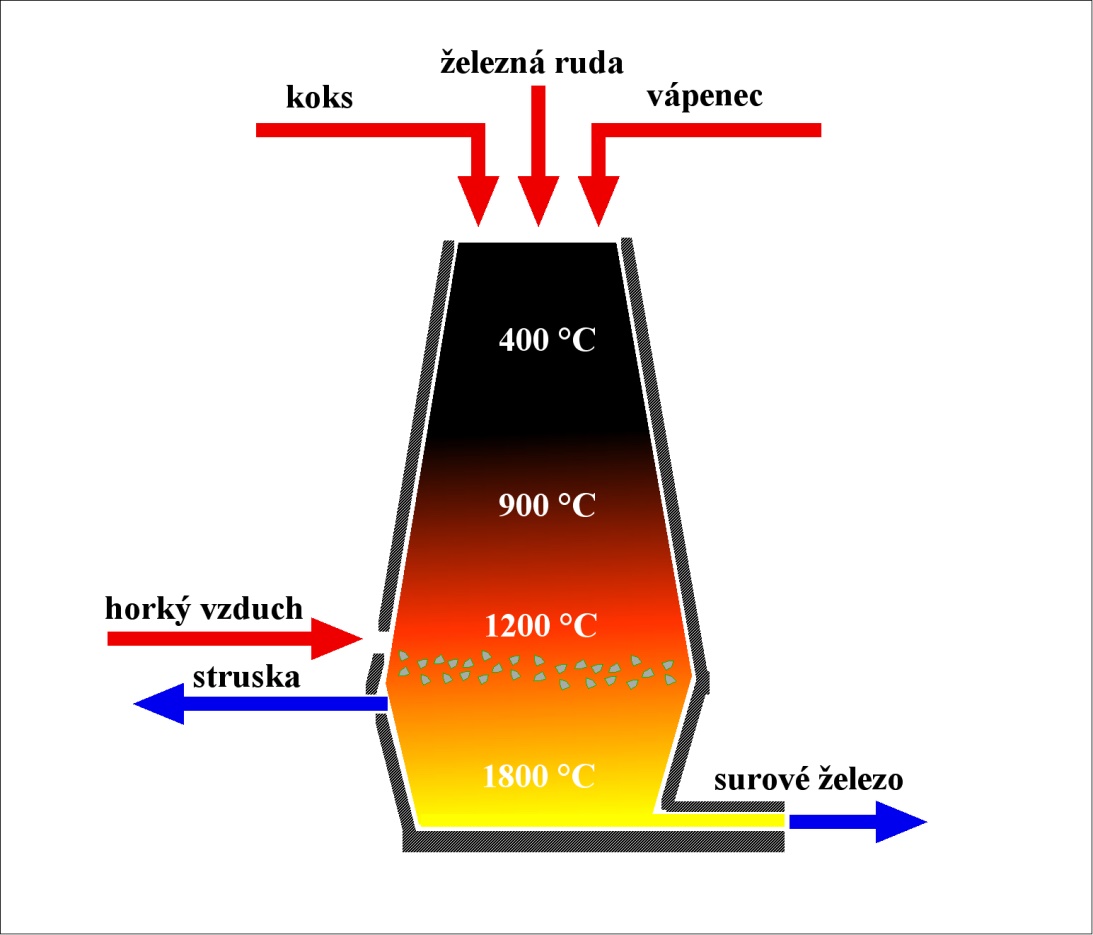